PREMESSA
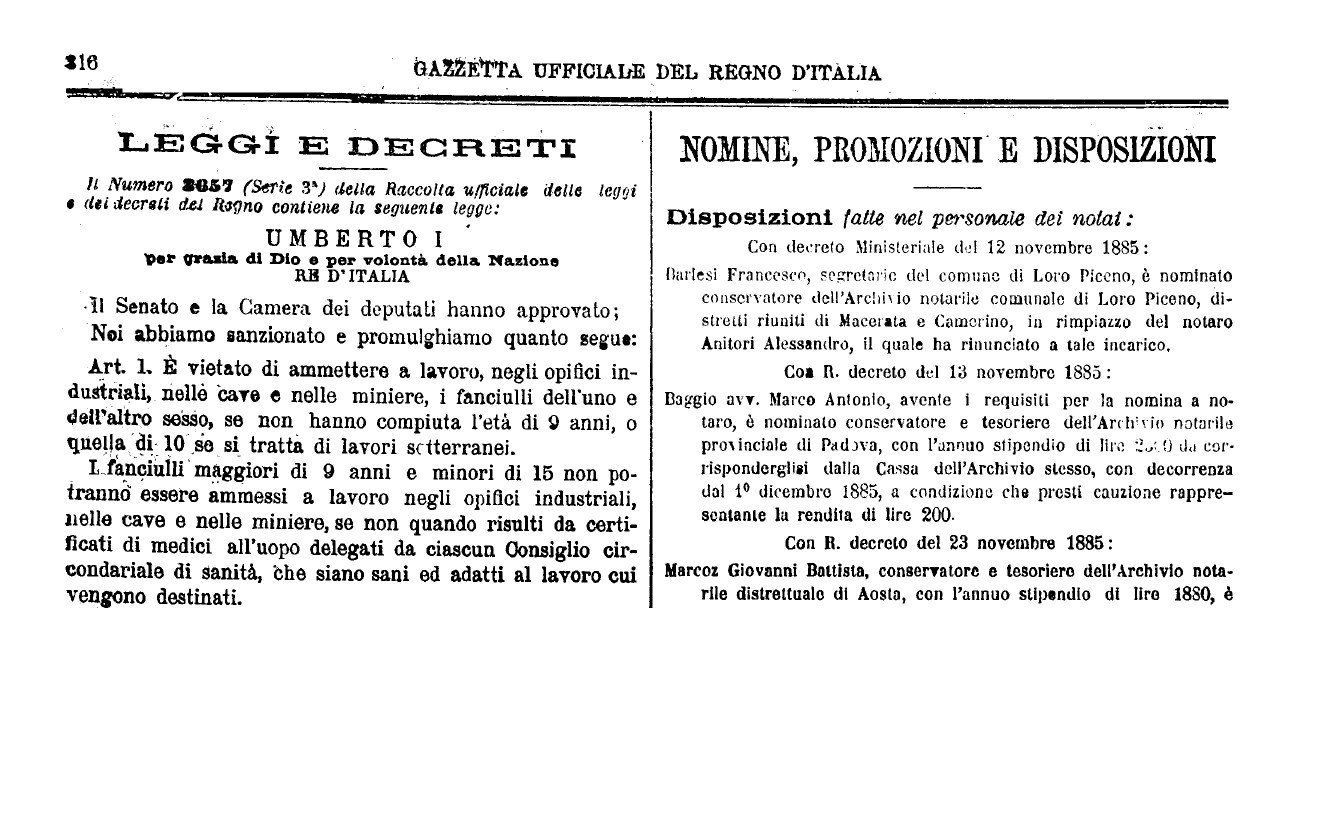 1
LEGISLAZIONE SOCIALE
DISCIPLINA LIMITATA
DIVIETO 
COALIZIONI
2
INCORPORAZIONE IN DIRITTO PRIVATO
TECNICA
NO PRINCIPI
DIRITTO PRIVATO
LIBRO V – DEL LAVORO
MODELLATO SU IMPRESA
3
IMPRESA &
CONTRATTO
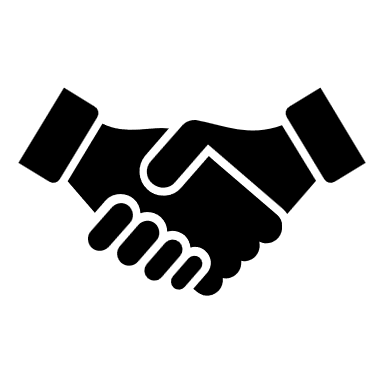 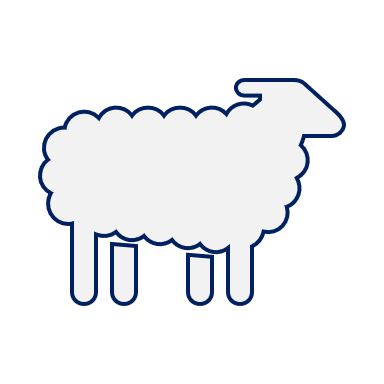 4
IMPRESA & CONTRATTO
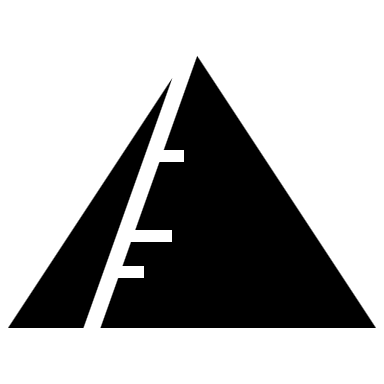 5
CONTRATTO COLLETTIVO
SINDACATO
ORGANIZZAZIONE PORTATRICE DI INTERESSI
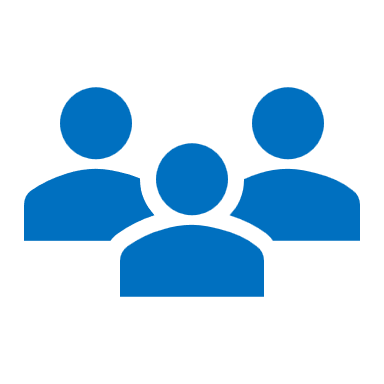 AMBIGUITA’:
NEGAZIONE MERCATO
CARTELLO VENDITORI
NECESSITA’ NUOVA LIBERTA’
6
COSTITUZIONALIZZAZIONE
7
LEGISLAZIONE ATTUAZIONE COSTITUZIONE
STATUTO DEI LAVORATORI
8
DIRITTO DELLA CRISI
9
MUTAMENTI ATTUALI
10
MUTAMENTO RAPPORTI IMPRESE
VANTAGGI STRATEGICI
SINDACATO
11
GLOBALIZZAZIONE ECONOMIA
ORGANIZZAZIONI
12
FUGA SUBORDINAZIONE
13